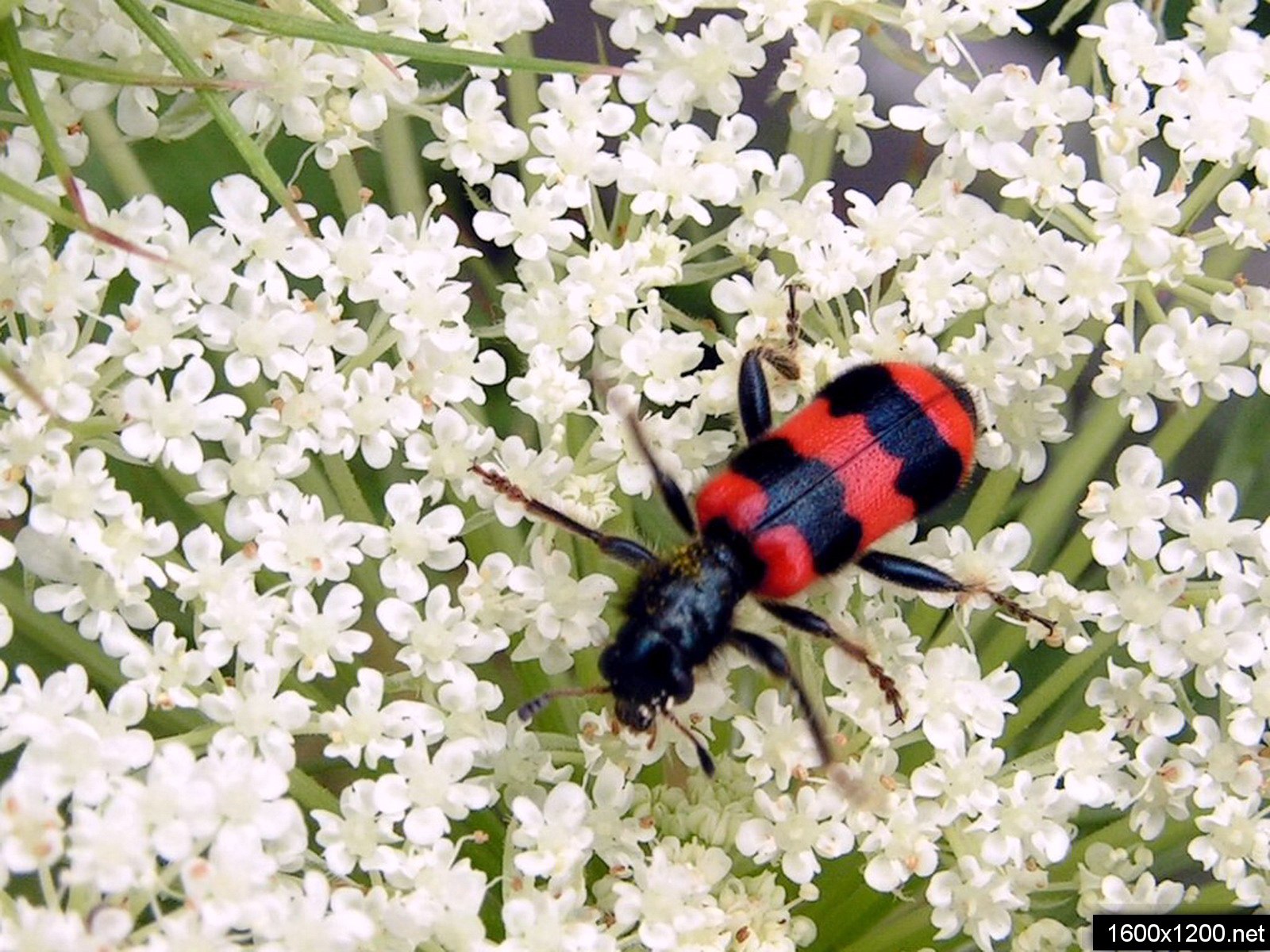 Про кого расскажет жук.
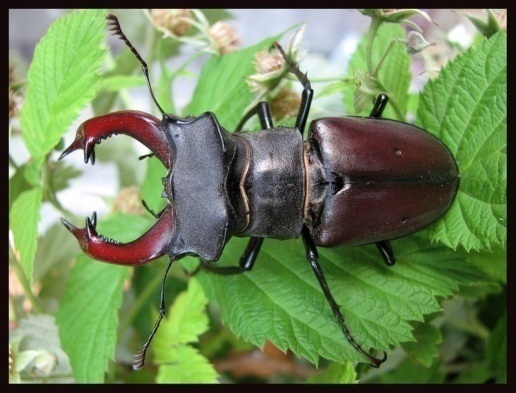 Жук качался на травинке,
Крылья гладкие на спинке:
 - всех я знаю на лугу,
Познакомить вас могу!


Вот кузнечик поскакал,
Все росинки расплескал,
Виден в зарослях едва –
Он зеленый, как трава.
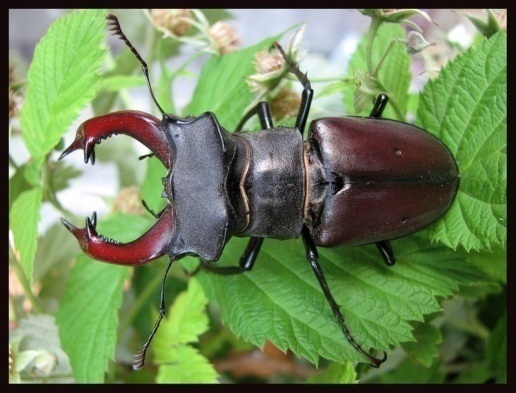 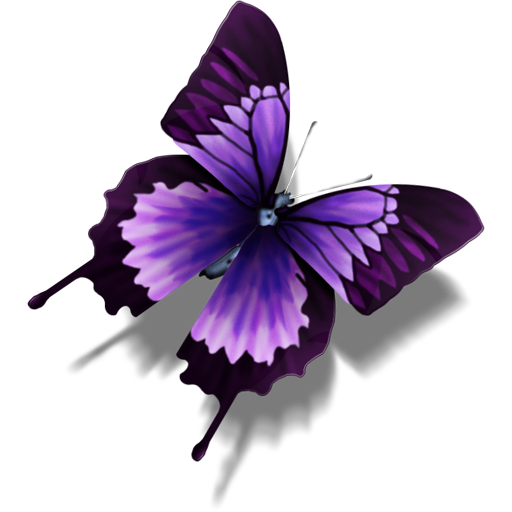 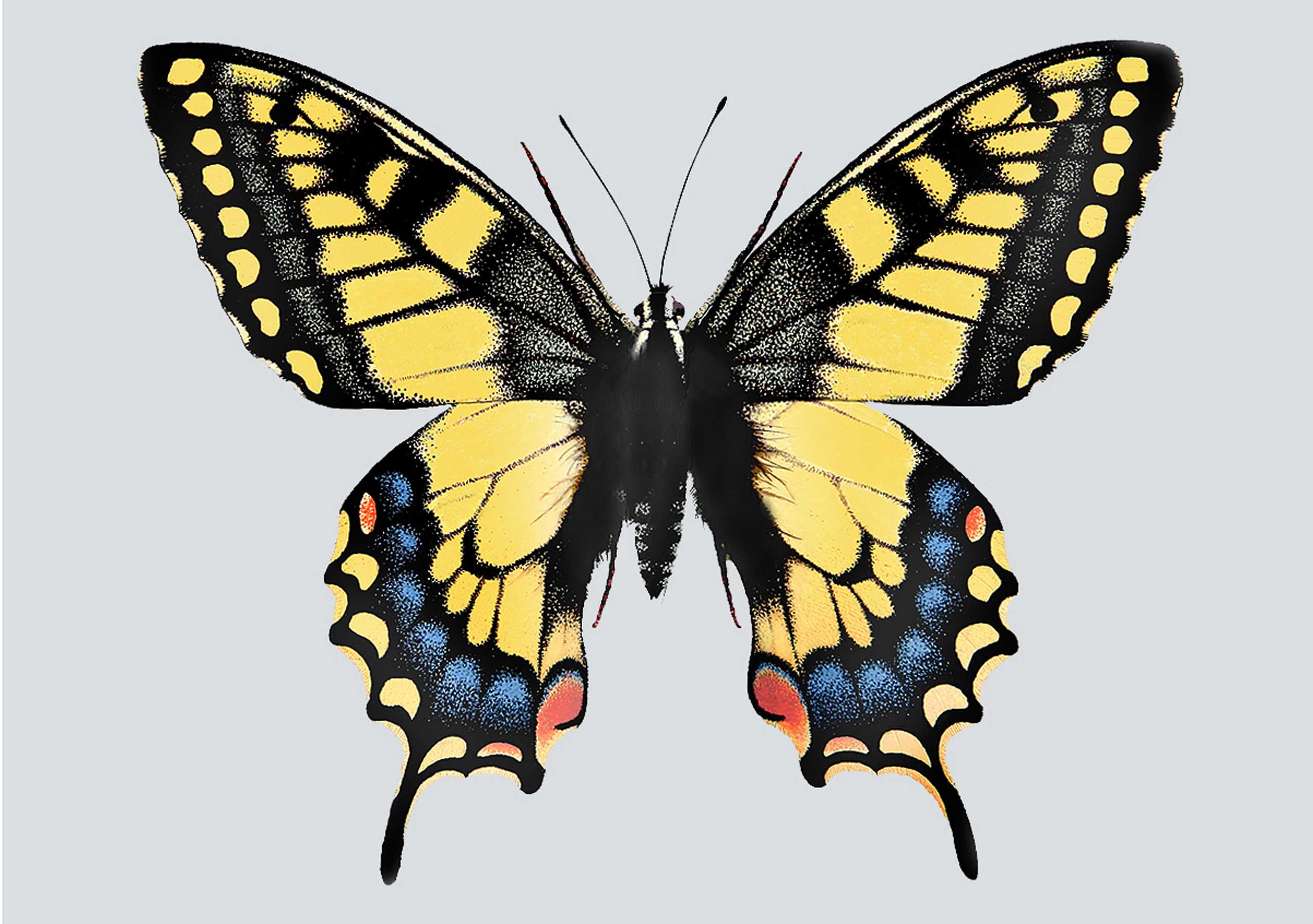 Вот к нам бабочки летят.
Рассказать они хотят,
Что вчера еще в траве
Жили гусеницы две.


Но из гусениц ленивых
Превратились вдруг в красивых
Пестрых маленьких принцесс.
На лугу  полно чудес.
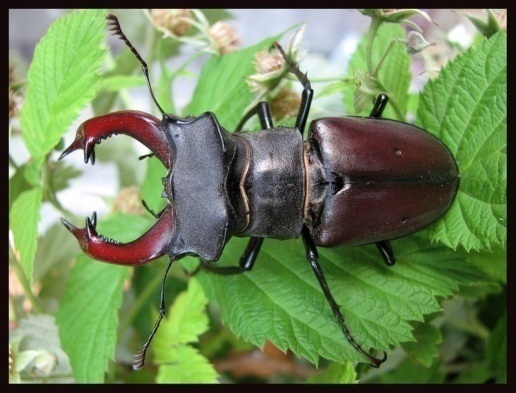 Вот трудяга муравей – 
Всех сильней и здоровей!
Он строитель и затейник,
Строит в чаще муравейник.
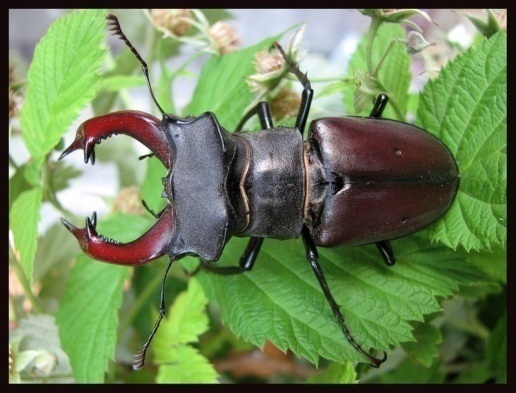 У малютки – муравьишки
Есть сестренки и братишки.
Скоро будет дом готов
Для веселых муравьёв!
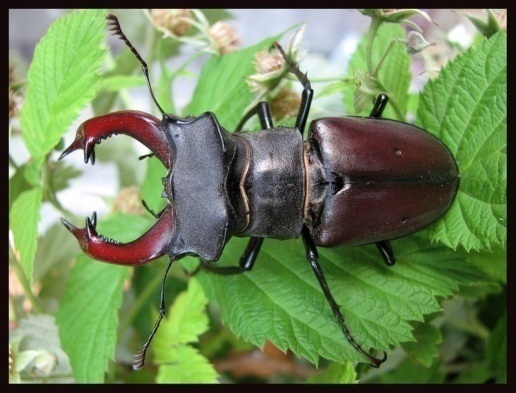 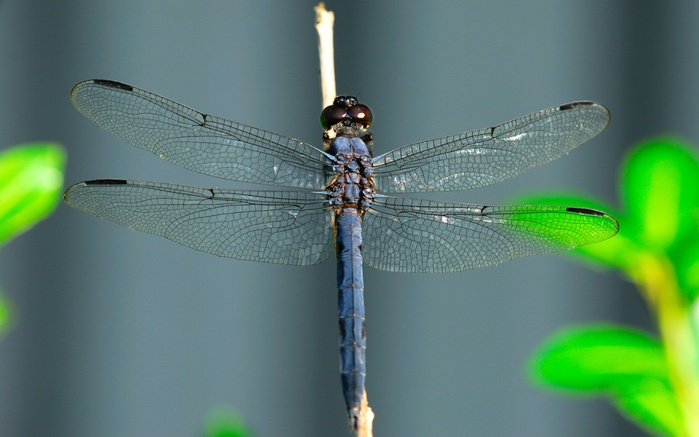 Рядом с речкой – стрекоза:
Непоседа, егоза.
Как веселый вертолёт
Отправляется в полёт.

Крылья длинные – трещотки.
На кувшинке, как на лодке,
Посидела, помечтала –
И опять застрекотала.
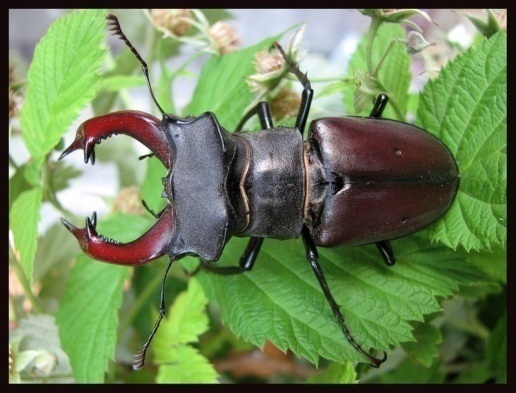 Кружевные паутинки
Зацепились за травинки.
Прожужжал весёлый жук:
 - паутину сплел паук.
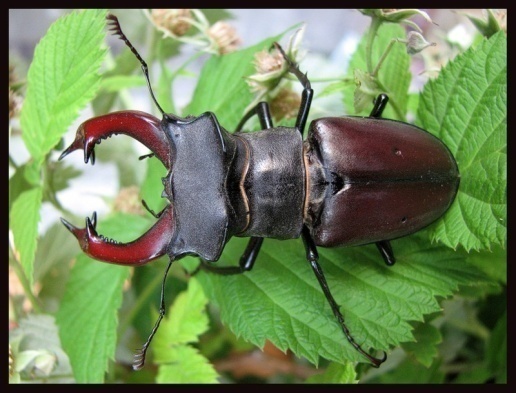 Добродушно, спрятав жало,
На цветке пчела жужжала,
В шубку теплую одета.
Ей не жарко, хоть и лето.


А из клевера пчела
Сладкий мед брала,
И душистый этот мёд
В улей пчёлка унесёт.
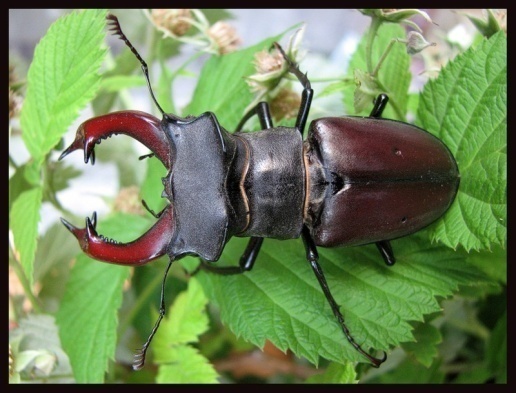 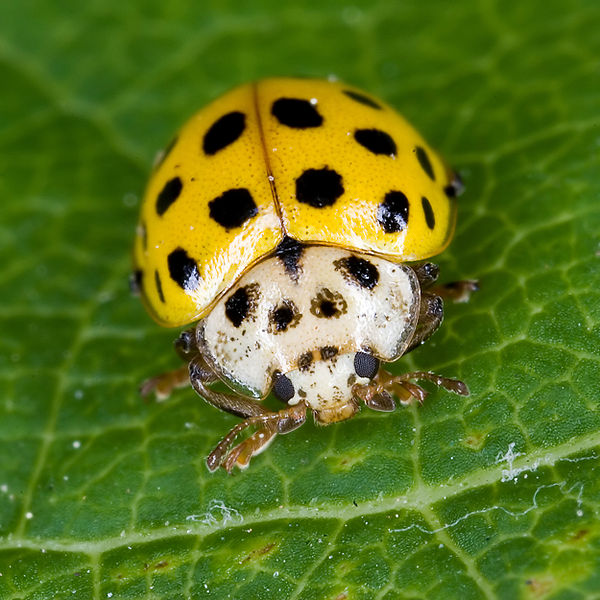 Как у божьей у коровки
Крылья – пестрые обновки.
Гладкие, атласные,
Яркие да красные.

На спине у модной крошки
Видим черные горошки.
Показав наряд жуку,
Полетела к васельку.
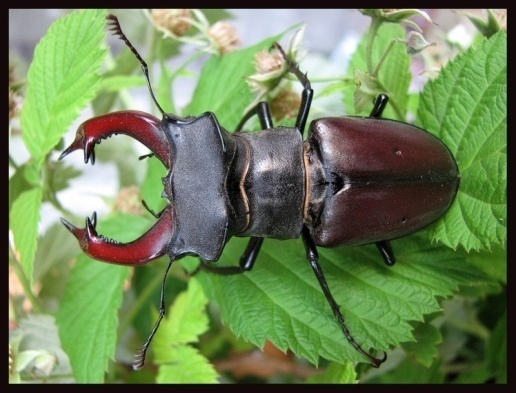 Летний луг – такое чудо!
Здесь цветы растут повсюду.
Насекомым здесь вольготно!
На ромашках и в траве.


Приглашает добрый жук:
Приходите к нам на луг!
Жарко сегодня на лугу
Все попрятались в траву.
Ну, а я давайте с вами поиграю на лугу.
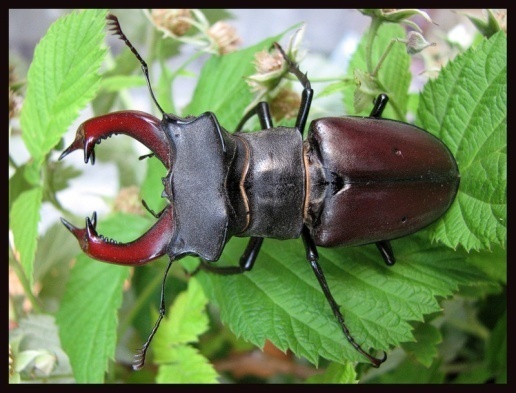 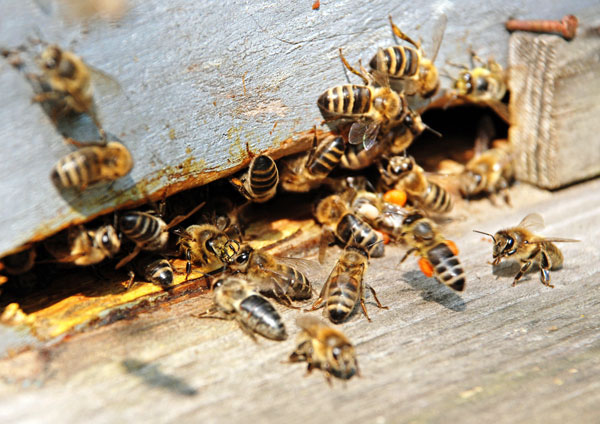 Давайте поиграем в интересную игру:        «Один- много».

Пчела – пчелы


Стрекоза – стрекозы



Муравей – муравьи
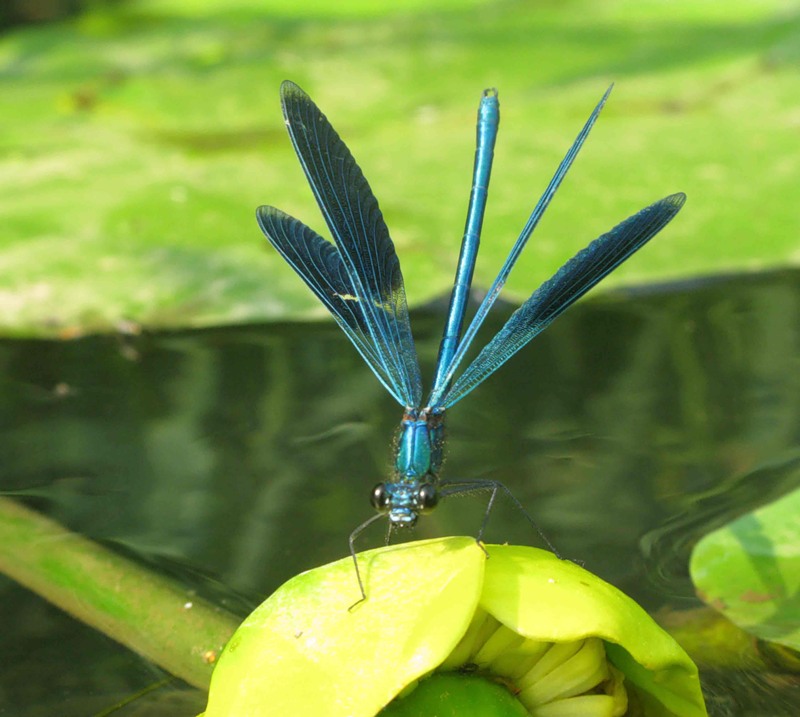 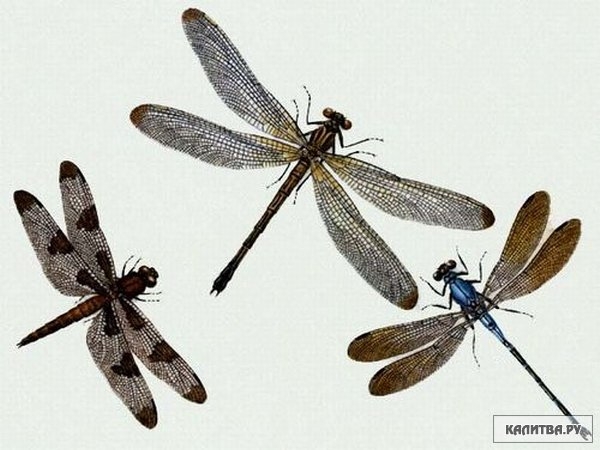 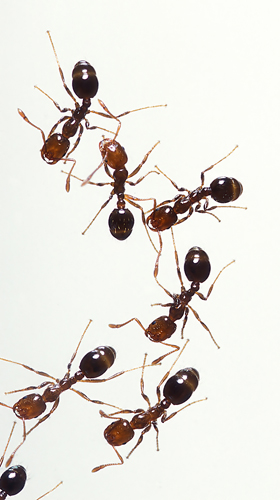 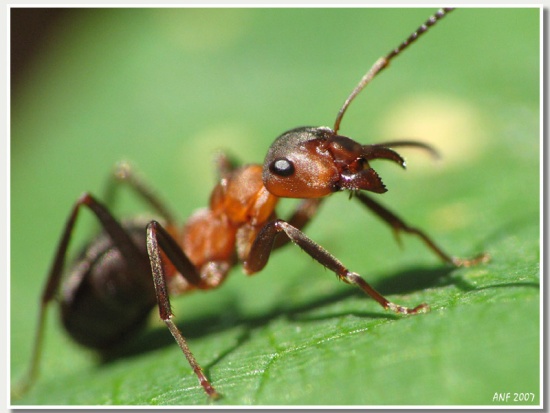 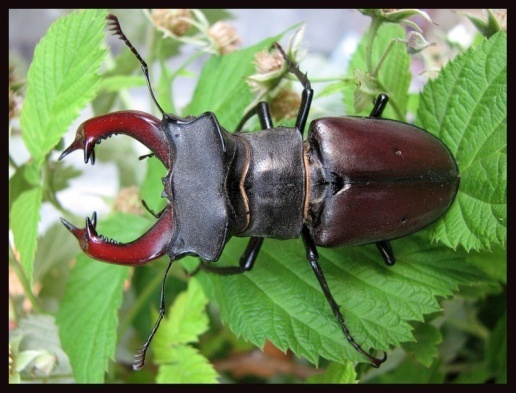 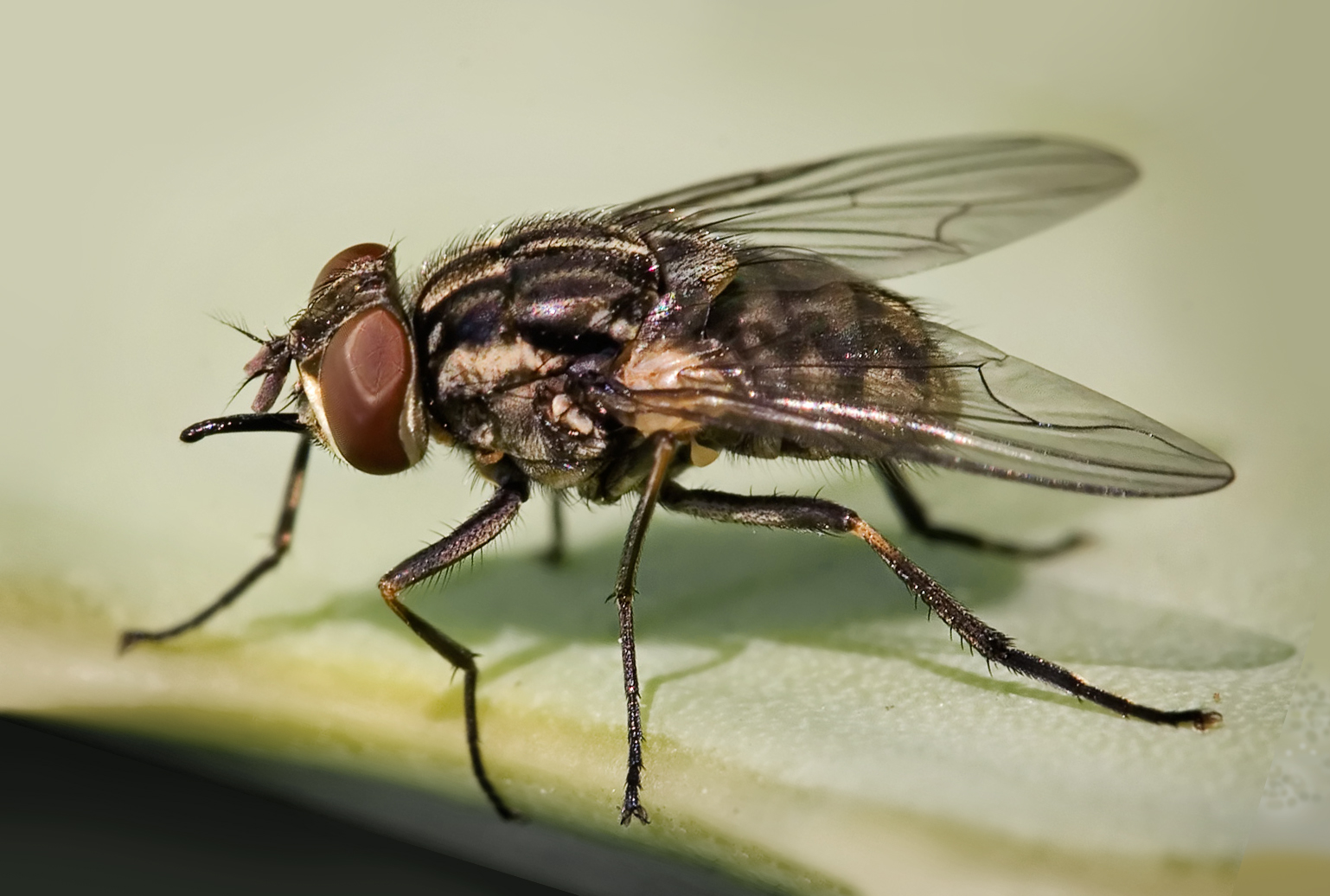 Ребята, а загадки вы отгадывать умеете?

Словно гвоздик на магнит,Он на нас бросается –Без бубенчиков звенит,Без зубов кусается.  (комар)

Ходит ходок через потолок,Всем надоедает, здоровью угрожает.А как осень придёт,Ещё и кусаться начнёт.   (муха)